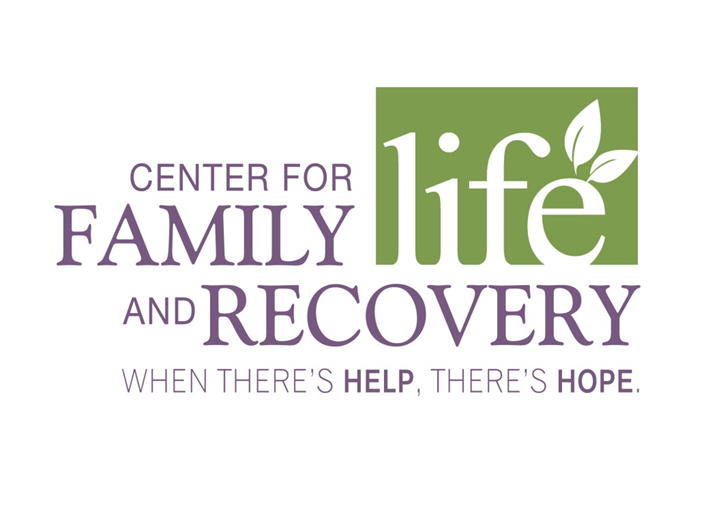 Your Employee Assistance Program
Introduction and Overview
[Speaker Notes: Introduce what EAP is
Introduce self]
[Speaker Notes: How many of you have ever felt like this? Maybe you’ve seen a coworker or someone you know look or feel like this. Many people at some point in their life have moments of stress. Whether it be at home, at work, or just with life in general. There are ways to help cope with everyday stress and programs available to help – and that’s why we are here today.]
What Is The Employee Assistance Program?
Provided to you as a benefit of employment
Typically short term
[Speaker Notes: EAP Mission Statement: The mission of CFLR’s EAP is to assist employers in attaining their fullest potential as employers by providing their employees with quality work/life services and programs that reduce personal barriers to performance. Furthermore, EAP will provide opportunities and resources to clients to assist in reducing barriers in personal and family life situations.]
Let EAP Help You…
Who will you see?
What are they trained in?
Depression or anxiety
Grief and bereavement
Problems with a supervisor and/or co-worker
Family, Marriage, and other relationship issues
Stress related issues with Work-life balance
Drug and alcohol addictions
Child and adolescent issues
Child-parent problems
Stress related issues
Financial and legal problems
Other Addictions 
Marital issues
[Speaker Notes: Master’s level professionals who are trained to help with a range of problems such as but not limited to the following:
Depression or anxiety
Grief and bereavement
Problems with a supervisor and/or co-worker
Family, Marriage, and other relationship issues
Stress related issues with Work-life balance
Drug and alcohol addictions
Child and adolescent issues
Child-parent problems
Stress related issues
Financial and legal problems
Other Addictions 
Marital issues]
Why counseling?
[Speaker Notes: Counseling is a good first place to go when you don’t know where to go for help. Counselors can help you explore some of your options in your situation. A Counselor provides an unbiased perspective on your situation. A Counselor can see you and your family members together in a session to ‘talk it out.’]
Does it work?
[Speaker Notes: Counseling works for a lot of clients that are looking to make powerful, lasting change in their lives. You must be open to making change if you want to see change. Counseling empowers you to tackle issues that are troublesome to you.]
Who Is Covered?
You, the employee
Your spouse or significant other living in your household
Other covered family members including your immediate family living in your household
Children under the age of 21
[Speaker Notes: This includes family members such as elderly parents that you may be a caretaker for.]
Your EAP Is Confidential
CFLR, Inc. EAP guarantees strict standards of privacy and confidentiality
Appointments are never booked ‘back to back’ from the same client company
Your employer will not be informed of your visit
Written records of all CFLR, Inc. EAP services are kept confidential
[Speaker Notes: CFLR, Inc. EAP guarantees strict standards of privacy and confidentiality according to State and Federal guidelines unless disclosure of information is required by law or court order. CFLR, Inc. EAP helps to protect your confidentially from the first phone call to the last visit and beyond.

Appointments are never booked ‘back to back’ from the same client company.  There is always a half-hour span of time in-between appointments as well to protect confidentiality.

Your employer will not be informed of your visit. Supervisory Referrals require communication between the supervisor and the EAP, but this only covers attendance and compliance. A HIPPA release will need to be signed by the employee, in order for the counselor to disclose any details about the visit. 

Written records of all CFLR, Inc. EAP services are kept confidential.]
Where are we located?
MAIN OFFICE
502 Court Street Suite 401Utica NY
HERKIMER
205 N. Washington StreetHerkimer, NY
ROME
501 Erie Boulevard WestRome, NY

Located 50+ miles from any of our locations?
 We can help!
[Speaker Notes: Can call 315.733.1726 or 1.800.729.6822 for a location near you, or refer to information from your Human Resources Department/representative.]
How can EAP be utilized?
May utilize this service with different issues throughout the year as necessary based on your employer’s contract
Visits are free
What if my problems need long term assistance?
Self Referral
Suggested Referral
Supervisory (Mandated) Referral
Critical Incident Stress Defusing and Debriefing
[Speaker Notes: Self Referral, call the EAP and set up appointment on your own.

Suggested Referral, informally suggest a co-worker utilize the EAP for troubles they may have.

Supervisory (Mandated) Referral, issued by Human Resources or management and helps to improve performance related concerns through counseling.

You and your family may utilize this service with as many different issues throughout the year as necessary.

Your visits to CFLR, Inc. EAP and the EAP Office are free to you, your employer is providing this as a health benefit.

CFLR, Inc. EAP provides short-term counseling services.  Some problems may require long term (more than about seven sessions per issue) interventions and help.  In this case a Counselor will refer out to a specialist in the community. Outside services may require a fee.]
What is a Supervisory Referrals
Performance based
Cannot determine termination
[Speaker Notes: Supervisory Referrals(Mandated) Referral, issued by Human Resources or management and helps to improve performance related concerns through counseling.

CFLR Counselors cannot determine termination of the employee being referred, that is up to the supervisor and or company policy.]
What can I expect?
EAP appointments are “by appointment only” 
When you call, you will be connected to an EAP Intake Specialist
During high volume times of the year, there may be temporary delays in booking an appointment
Your first two appointments will be an assessment where the Counselor gets to know you and your situation.  
You’ll complete some paperwork at the first session
Sessions are one hour in length  
Different formats available to work with your availability and comfort
[Speaker Notes: EAP appointments are “by appointment only” to protect your confidentiality.  Please call to make your appointment.

When you call, you will be connected to an EAP Intake Specialist.  Specialists will ask you a few questions to start your file..  The Specialist will ask your name, where you work (to be sure you are covered by the EAP), and other questions to match you with a Counselor. The Specialist will then work with your schedule and give you an appointment date and time for your first visit.

During high volume times of the year, there may be temporary delays in booking an appointment.  A Specialist may book your appointment within three business days of your call.

Your first two appointments will be an assessment where the Counselor gets to know you and your situation.  

You’ll complete some paperwork at the first session.

Sessions are one hour in length.  

You can choose in-person counseling or telephonic counseling…or a mix of the two (whatever works best for you). Telephonic counseling lengths may vary.]
When Is EAP Available?
Mondays and Fridays8:30am to 4:00pm
Tuesdays, Wednesdays and Thursdays8:30am to 8:00pm

Additionally, CFLR, Inc. EAP has a 24 hour live answering service 

EAP PORTAL
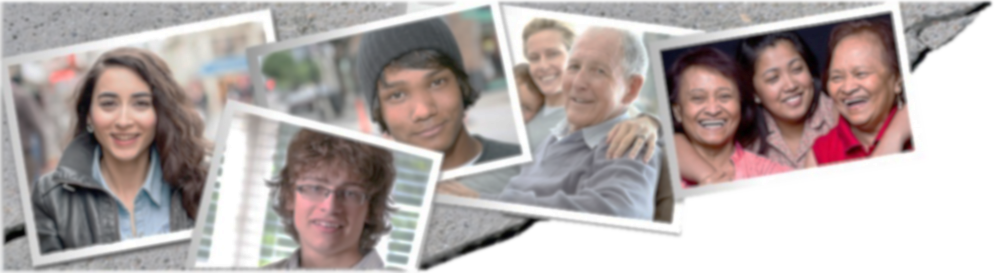 Questions?
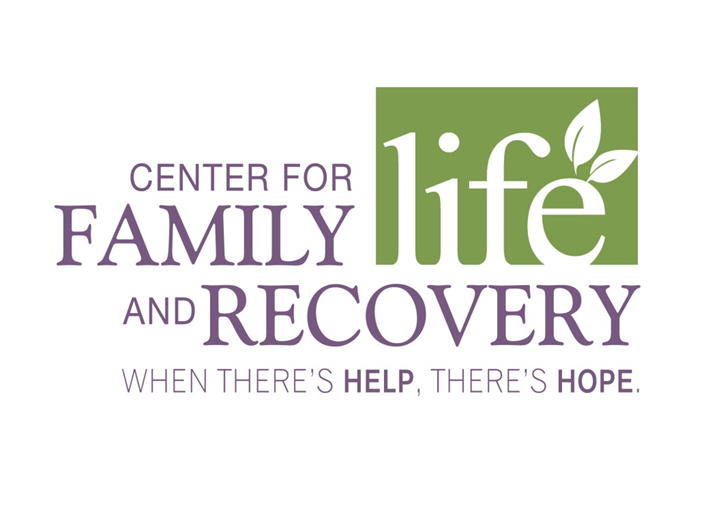 LM